FOSILI  ALI  OKAMNINE
NAJPREJ POGLEJ V SVOJ ZVEZEK IN PREPIŠI, KAR MANJKA
PREBERI SNOV V UČBENIKU NA STR.78 IN 79
ODPRI SPLETNI UČBENIK IN PREBERI POGLAVJE 6.9. (FOSILI)
V DRUGEM DELOVNEM ZVEZKU REŠI NALOGE:
   - STR.34/ 2,3,4
   - STR. 35 /5
   - STR. 36/ POVZETEK, KLJUČNI POJMI, IZBERI PRAVILNI          ODGOVOR
NAVODILA ZA DELO
ŽIVAL POGINE, PADE NA MORSKO DNO
MEHKI DELI ŽIVALI PROPADEJO
TRDNEJŠE DELE TELESA (hiše, lupine, kosti, zobe, liste…) PREKRIJEJO PLASTI USEDLIN (sedimentov)
SČASOMA SE TRDI DELI TELES SPREMENIJO V SEDIMENTNO KAMNINO
FOSILI LAHKO NASTANEJO TUDI V JANTARJU (okamenela smola), PUŠČAVSKEM PESKU (mumije) IN V LEDU (sibirski mamut)
1. NASTANEK FOSILOV (FOSILIZACIJA)
OKVIRNO STAROST FOSILOV DOLOČIMO PO STAROSTI KAMNINE, V KATERI SE FOSIL NAHAJA
ZNANSTVENKI NATANČNEJE DOLOČIJO STAROST FOSILOV Z DOLOČANJEM RAZMERJA MED OGLJIKOVIMA IZOTOPOMA C12  IN  C14
2. DOLOČANJE STAROSTI FOSILOV
SO TISTA ŽIVA BITJA, KI IMAJO OHRANJENE STARINSKE ZNAKE
NJIHOVI DANES ŽIVEČI SORODNIKI SE OD NJIH PRECEJ RAZLIKUJEJO (indijski brodnik, kljunati ježek, ginko…)
3. ŽIVI FOSILI
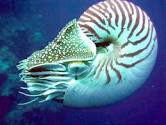 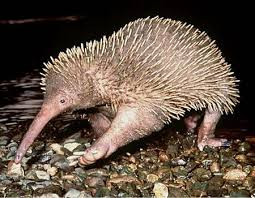 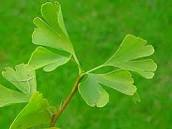